Les nouvelles inventions
Est-ce que vous aimez ou non?
Pensons un peu
À quoi servent les inventions suivantes?

Est-ce que tu achèterais les inventions suivantes? Pourquoi ou pourquoi pas? 

Sont-elles utiles?

Selon toi, qui a inventé ses inventions (homme ou femme; jeune ou vieux; etc.)

Pour qui ces inventions ont-elles été inventée?
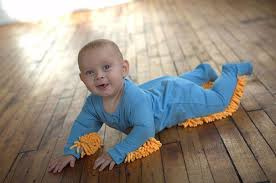 Est-ce que vous aimez le pyjama nettoyant?
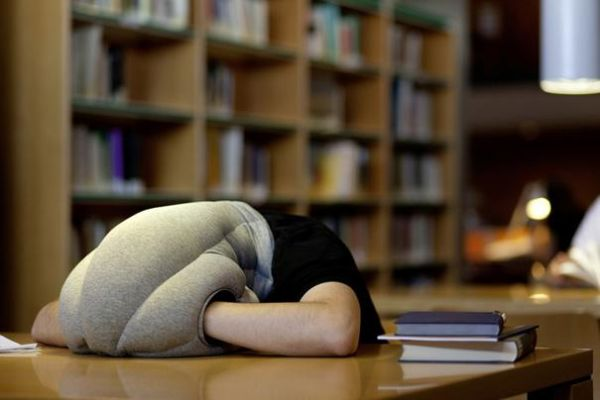 Est-ce que vous aimez l’oreiller autruche?
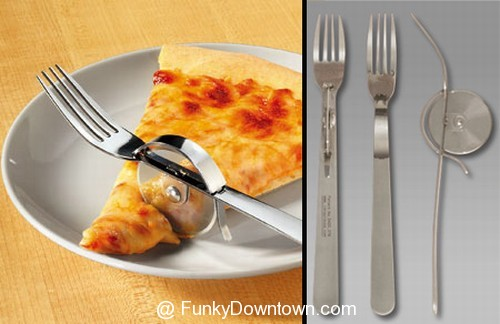 Est-ce que vous aimez la fourchette coupe-pizza?
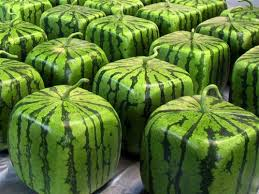 Est-ce que vous aimez les pastèques carrés?
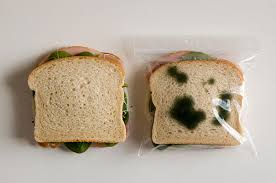 Est-ce que vous aimez les sac à sandwich anti-vols?
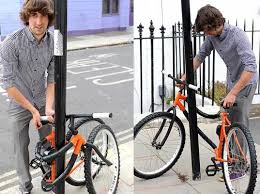 Est-ce que vous aimez le vélo pliable?
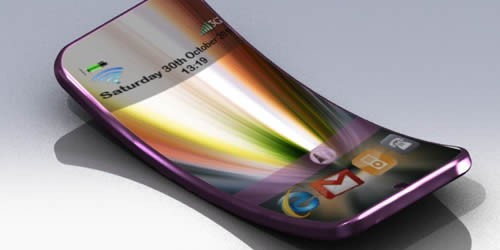 Est-ce que vous aimez le téléphone portable pliable?
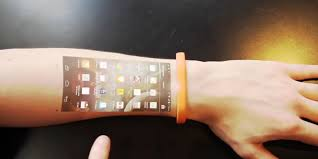 Est-ce que vous aimez le bracelet téléphone portable?
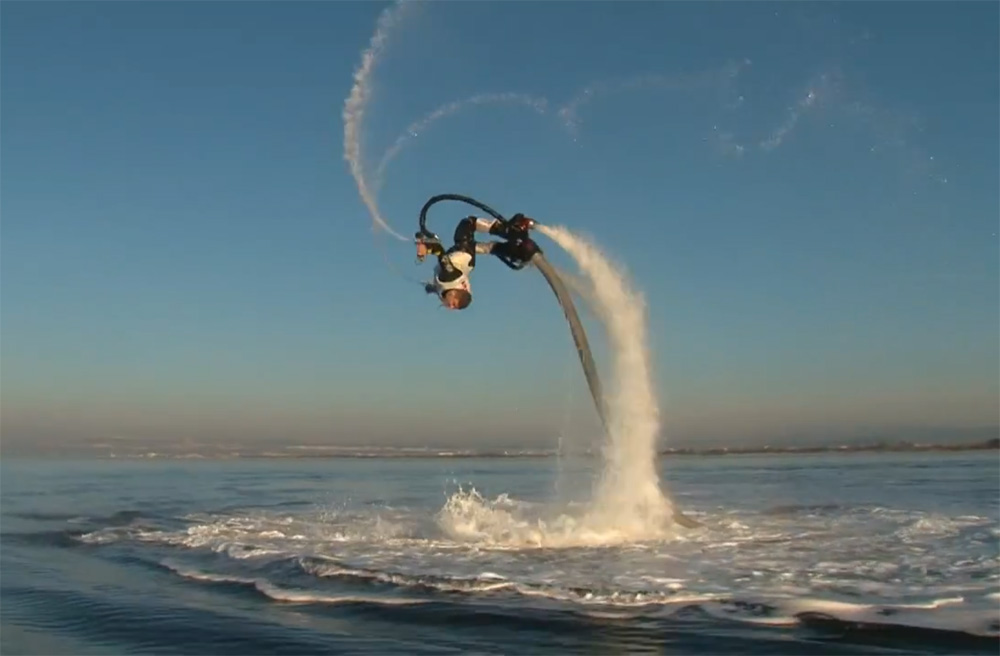 Est-ce que vous aimez l’élévateur hydraulique?
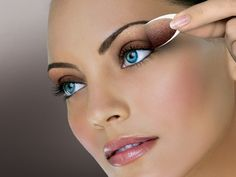 Est-ce que vous aimez le maquillage tatou temporaire?